Обработка числовой информации в электронных таблицах.
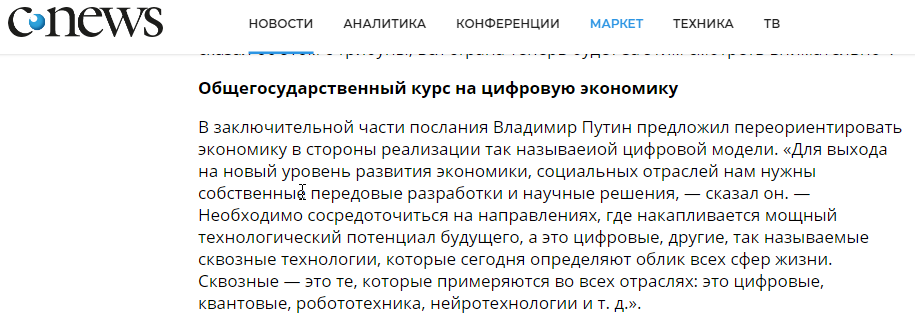 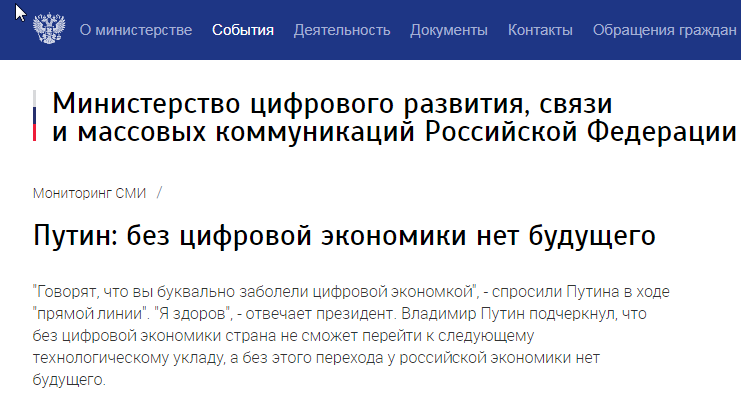 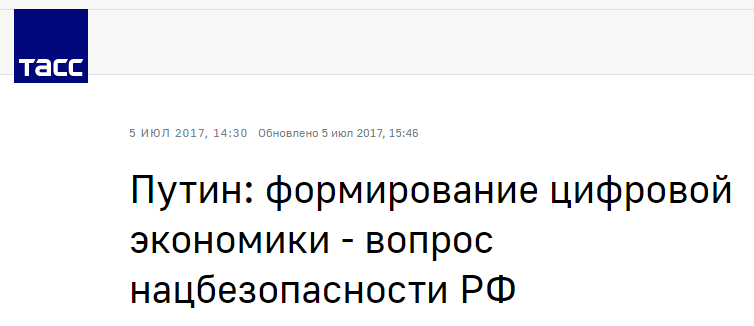 Задача:  требуется сложить 5 чисел.
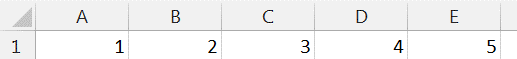 Задача: 
требуется сложить 5 чисел.
Способ 1: ввод формулы в ручную.
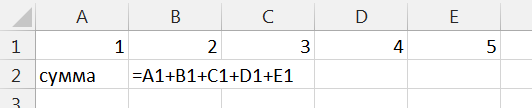 Способ 2: ввод формулы используя указатель мыши 
				 	для ввода ссылок
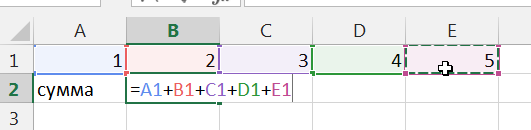 Способ 3
«Волшебное слово»
Задача: 
требуется сложить 5 чисел.
«Волшебное слово»
Способ 3
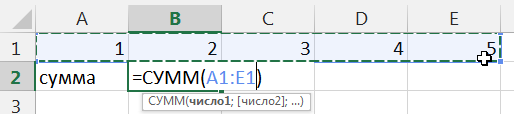 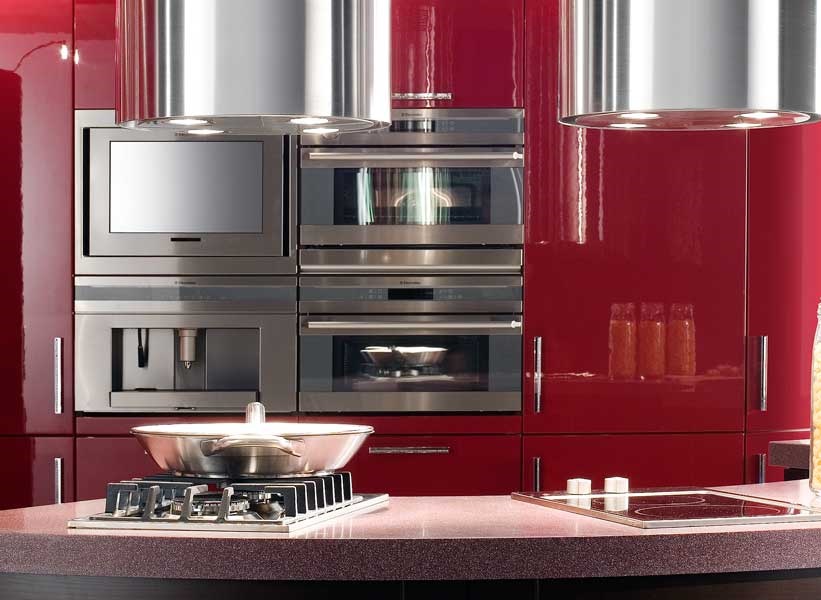 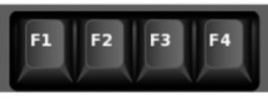 Тема урока: встроенные функции
Название
Действие
Пример
=СУММ(A1:A3)
=СУММ(A1:A10;C1:C10)
суммирование значений ячеек
СУММ()
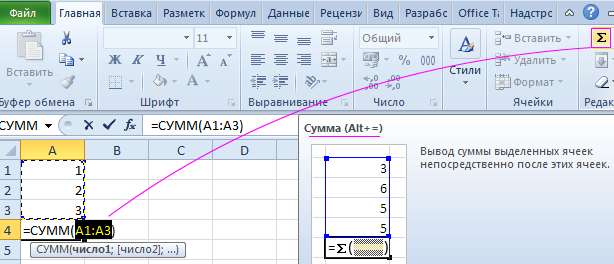 Встроенные функции
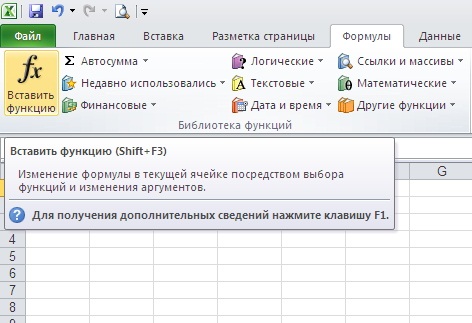 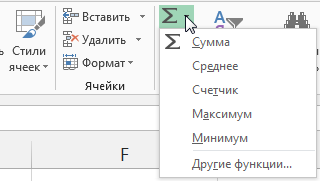 На вкладке «Главная»
Встроенные функции
заранее определенная формула
 (не надо ставить знак =)
служебное слово
Встроенная функция – служебное слово, которое вызывает алгоритмы вычисления значения функции для определенных аргументов. (в тетрадь)
Встроенные функции
Действие
Название
Подсчитывает среднее арифметическое в выделенном диапазон
СРЗНАЧ()
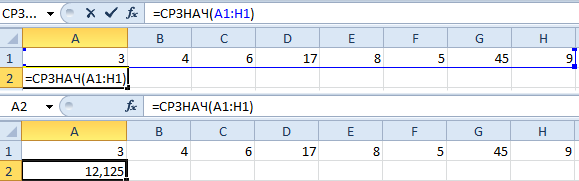 Встроенные функции
Название
Действие
Определение наименьшего значения из списка аргументов
МИН()
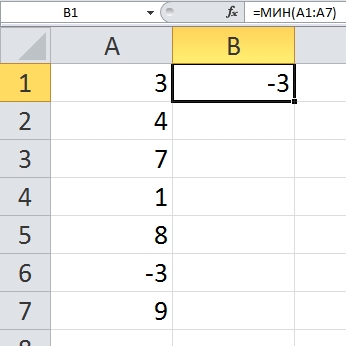 Встроенные функции
Название
Действие
Определение наибольшего значения из списка аргументов
МАКС()
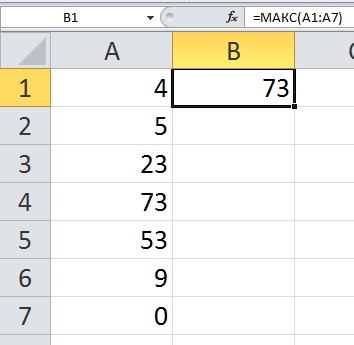 Встроенные функции. Логические функции.
Название
Действие
Проверяет, выполняется ли условие, 
и возвращает одно значение, если оно выполняется, и другое значение, если нет.
ЕСЛИ()
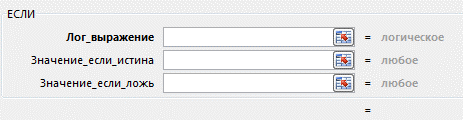 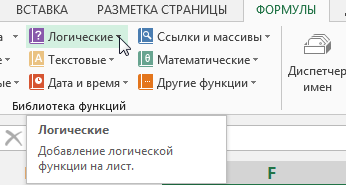 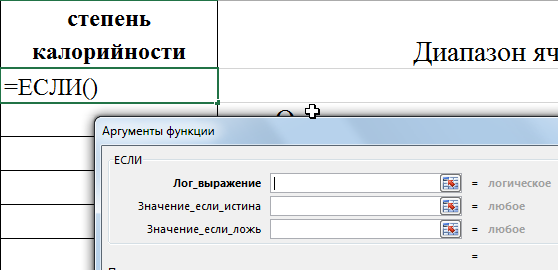 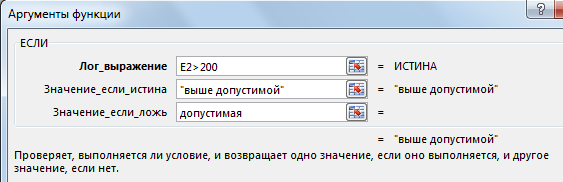 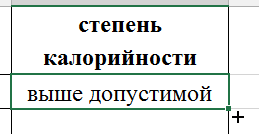 Продолжи предложения:
Встроенные функции – это …
Аргументом встроенной функции могут быть …
Отметьте высказывание, 				с которым вы согласны.
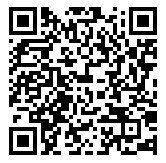 Домашнее задание:читать, учить информацию учебника п. 3.2.2 – 3.2.3стр. 137 № 15